أوجه الطعن بالإلغاءعيب الشكل والإجراءات/ عيب المحل
د. حنان محمد القيسي
أولا: عيب الشكل والاجراءات
أي عدم الالتزام الإدارة بالشروط الشكلية والاجراءات الواجب اتباعها في اصدار القرارات الإدارية.
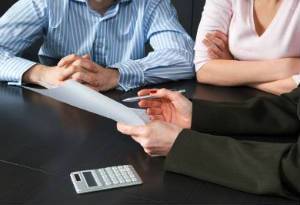 فيعتبر القرار مشوبا بعيب الشكل او الاجراء اذا ما اغفلت الإدارة عند اتخاذه الشكل او الاجراء الواجب قانونا، او قامت به على وجه غير كامل او غير صحيح.
تهدف قواعد الشكل الى :
حماية المصلحة العامة وضمان حسن سير المرافق العامة
حماية المصلحة الخاصة بتوفير الضمانات للافراد في مواجهة الإدارة
ان الاسراف او الاكثار من الاشكال يؤدي الى البطء في سير العمل الإداري وتعقيد الوظيفة الإدارية مما يؤدي الى الاضرار بالمصلحة العامة ومصالح الافراد.
عمل القضاء الإداري على خلق توازن بين عدم التشدد في التمسك بقواعد الشكل او الاجراء الى الحد الذي يعوق من نشاط الإدارة، وبين عدم التفريط بهذه القواعد الى الحد الذي يصل الى اهدار المصلحة العامة ومصالح الافراد، لذا...
كيف نحدد الاشكال الجوهرية والثانوية؟
كانت القاعدة هي وجود نص في القانون يوجب على الإدارة اتباع شكل او اجراء معين ام لا .. لكن
اذا كيف سنميز بين الاشكال الجوهرية والثانوية؟
ما هي صور عيب الشكل والإجراءات؟
ثانيا: عيب المحل/ مخالفة القانون
المحل هو مضمون القرار او الأثر القانوني الذي يترتب على صدوره تجاه المراكز القانونية سواء بالانشاء او التعديل او الإلغاء وسواء اكان القرار تنظيميا ام فرديا.
عيب محل ام عيب مخالفة القانون؟
مصطلح (مخالفة القانون) يتسم بالسعة والغموض، لانه يتسع ليستغرق كافة العيوب التي يمكن ان تشوب اركان القرار الإداري، طالما ان القانون هو الذي يحدد القواعد التي تحكم كافة اركان القرار الإداري. بهذا المعنى يعد الضمانة الأكثر فاعلية لمبدا المشروعية، اذ ان صفته العامة تسمح بالحكم على كل أوجه عدم مشروعية القرار الإداري.
اتجاه واسع في الفقه يرى ان عيب مخالفة القانون يقتصر على الجانب الموضوعي وهو عيب المحل.
بمعنى ان لا يخالف القانون بمعناه الواسع والا يخالف النظام العام.
اذا استحال المحل قانونا او واقعيا فانه 
يصبح منعدما
صور مخالفة القانون